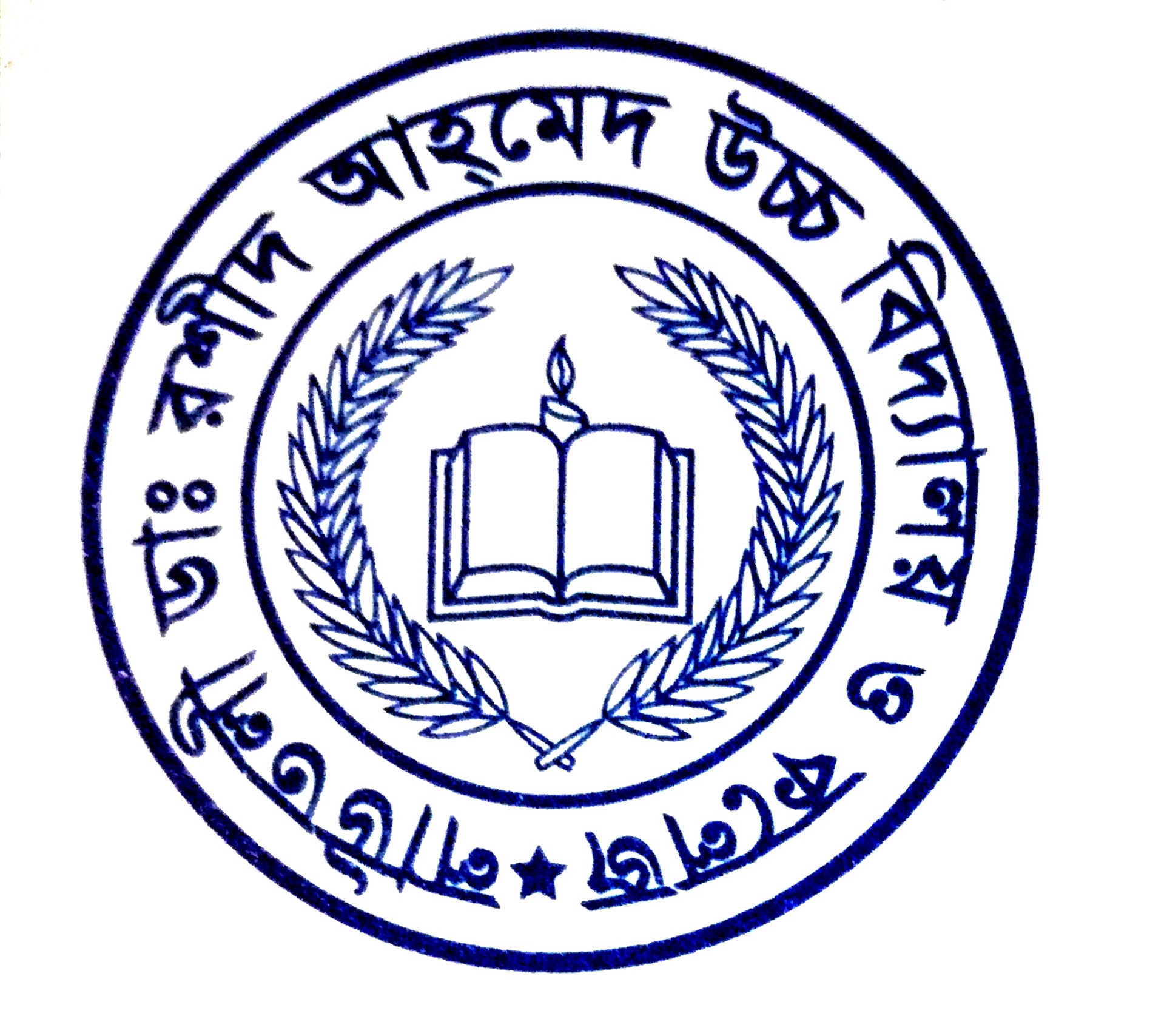 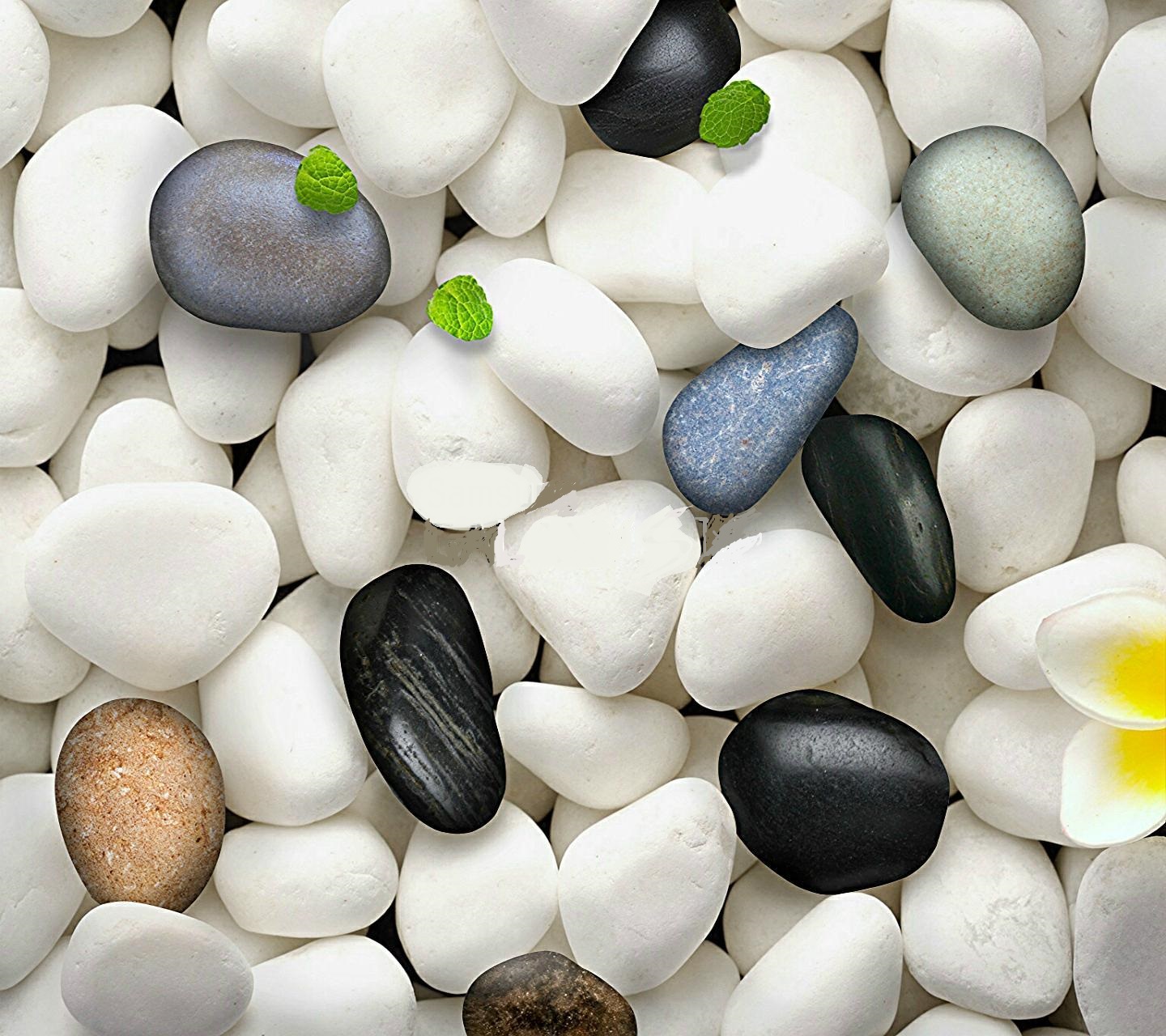 স্বাগতম
স্বাগতম
স্বাগতম
লাউতলী ডাঃ রশীদ আহমেদ উচ্চ বিদ্যালয় ও কলেজে সবাইকে
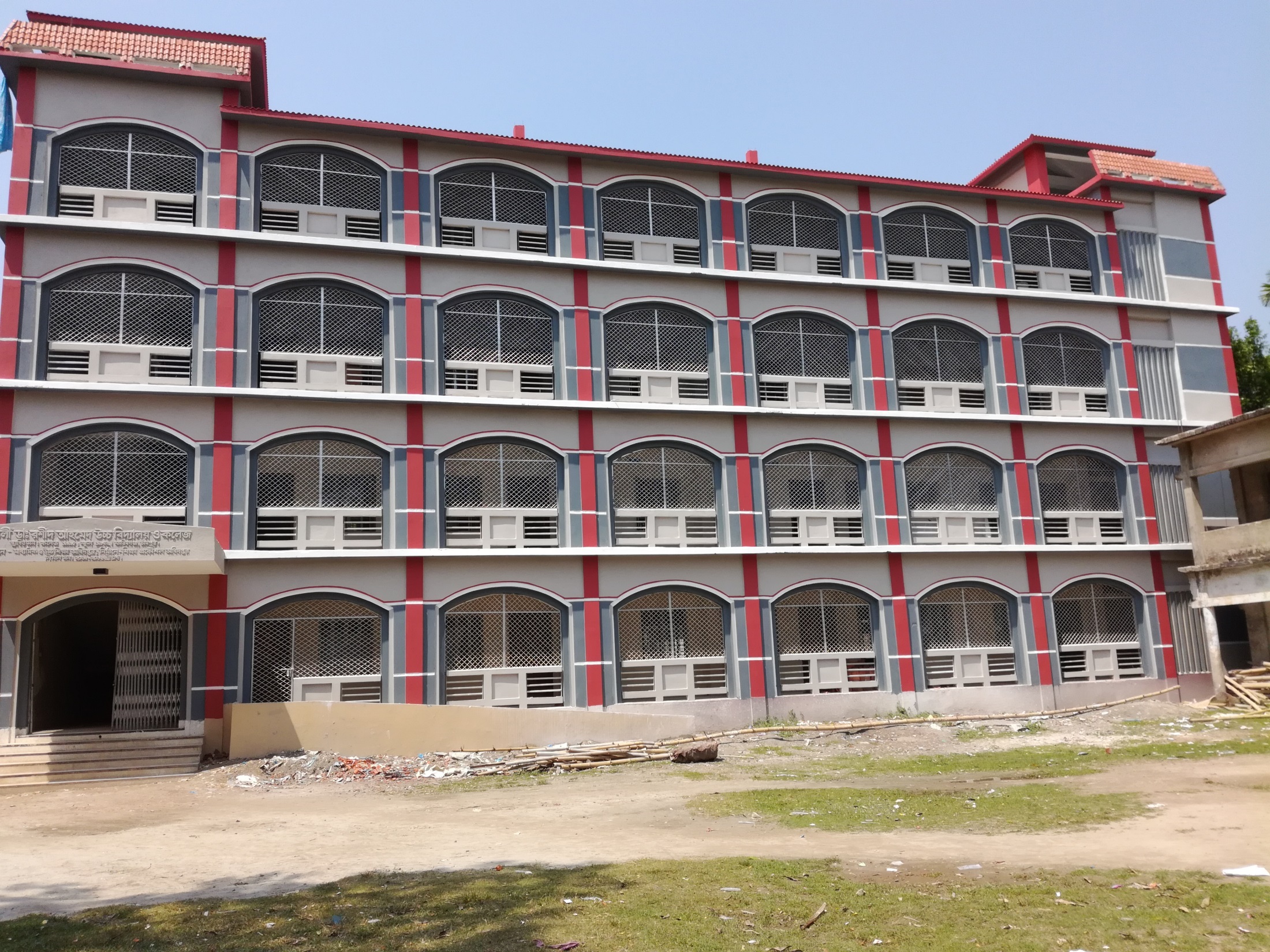 শিক্ষক পরিচিতি
শিক্ষক পরিচিতি
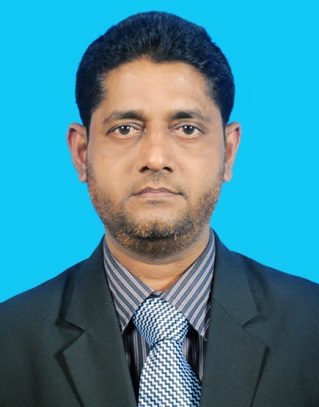 মোহাম্মদ আফজল আলম চৌধুরী
সহকারী অধ্যাপক (হিসাববিজ্ঞান)
লাউতলী ডাঃ রশীদ আহমেদ উচ্চ বিদ্যালয় ও কলেজ
ফরিদগঞ্জ, চাঁদপুর
করোনা ভাইরাস সচেতনতায় আমাদের করণীয়ঃ
ঘর হতে বের হলে অবশ্যই মাস্ক পড়তে হবে
পাঠ ঘোষনা
উচ্চমাধ্যমিক হিসাববিজ্ঞান ২য় পত্র
মজুদ পণ্যের হিসাবরক্ষণ পদ্ধতি
Store Ledger
অষ্টম অধ্যায়
শিখনফলঃ
1। আগে আসে আগে যায় পদ্ধতিতে মাল খতিয়ান প্রস্তুত করতে পারবে।

2। পরে আসে আগে যায় পদ্ধতিতে মাল খতিয়ান প্রস্তুত করতে পারবে।

3। ভার প্রদত্ত গড় পদ্ধতিতে মাল খতিয়ান প্রস্তুত করতে পারবে।
উদ্দীপকঃ আনোয়ার লিমিটেডের ২০২১ সালের জুলাই মাসের ক্রয় ও ইস্যু নিম্নরূপঃ
২০২১খ্রীঃ
জুলাই- ১       উদ্বৃত্ত       ১৫০ একক,   দর একক প্রতি ১৯.০০  টাকা
জুলাই- ৪       ক্রয়        ২০০ একক,   দর একক প্রতি ২২.০০  টাকা
জুলাই- ৭       ইস্যু        ৩২০ একক,  
জুলাই- ১৪      ক্রয়        ১৪০ একক,   দর একক প্রতি ২১.০০  টাকা
জুলাই- ২৭      ইস্যু       ১৫০ একক,  
জুলাই- ৩০      সমাপনী  উদ্বৃত্ত    ১৫ একক,
তোমার করণীয়ঃ
ক-এর সমাধানঃ  ঘাটতির পরিমান এককে নির্ণয় কর।
উদ্বৃত্ত+ক্রয় – ইস্যু = (১৫০+২০০+১৪০)-(৩২০+১৫০) = ৪৯০-৪৭০= ২০ একক 
সুতরাং ঘাটতি ২০-১৫ (সর্বশেষ উদ্বৃত্ত) = ৫ একক
লাউতলী ডাঃ রশীদ আহমেদ উ/বি ও কলেজ
(খ) মাল খতিয়ান FIFO পদ্ধতি
(খ) মাল খতিয়ান ভার প্রদত্ত গড় পদ্ধতি
(গ) মাল খতিয়ান LIFO পদ্ধতি
মূল্যায়ণঃ
১। আগে আসে আগে যায় পদ্ধতিতে






হলে এবং পরবর্তীতে ইস্যু ৩৫০ একক হলে ইস্যুর হিসাবভূক্তি দেখাও
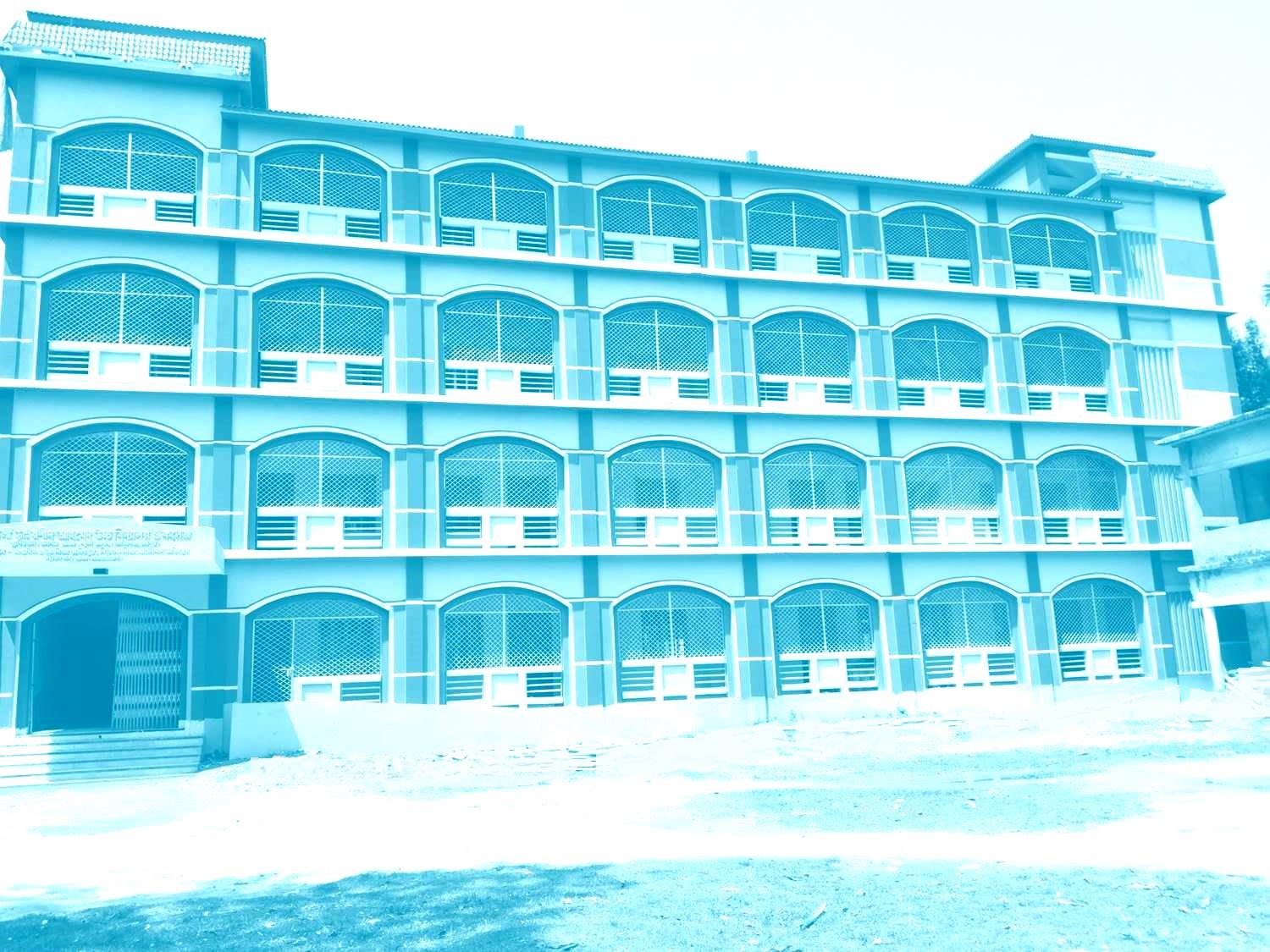 বাড়ির কাজ
উদ্দীপকঃ আকাশ লিমিটেডের ২০২১ সালের মে মাসের ক্রয় ও ইস্যু নিম্নরূপঃ
২০২১খ্রীঃ
মে- ১       উদ্বৃত্ত       ২১০ একক,   দর একক প্রতি ১৯.০০  টাকা
মে- ৪       ক্রয়         ১৫০ একক,   দর একক প্রতি ১৮.০০  টাকা
মে- ৭       ইস্যু        ২৯০ একক, 
মে- ১৪      ক্রয়       ১৫০ একক,   দর একক প্রতি ২০.০০  টাকা
মে -২৭      ইস্যু       ১৭০ একক,    
মে- ৩০    ঘাটতি    ১০ একক,
লাউতলী ডাঃ রশীদ আহমেদ উ/বি ও কলেজ
লাউতলী ডাঃ রশীদ আহমেদ উ/বি ও কলেজ
তোমার করণীয়ঃ
মাদককে না বলি
সুন্দর ও সমৃদ্ধ বাংলাদেশ গড়ি
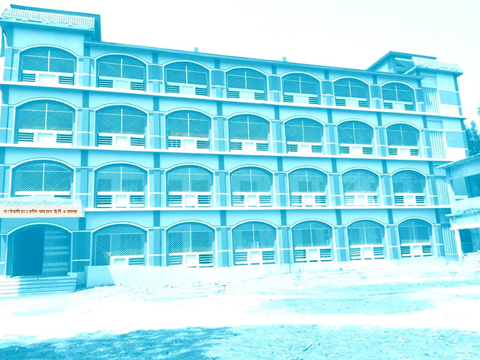 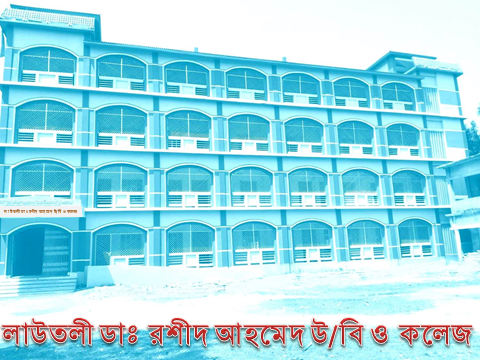 আজ এপর্যন্তই
mevB‡K ab¨ev`
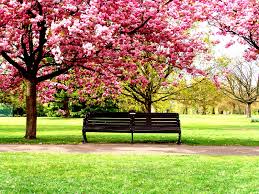 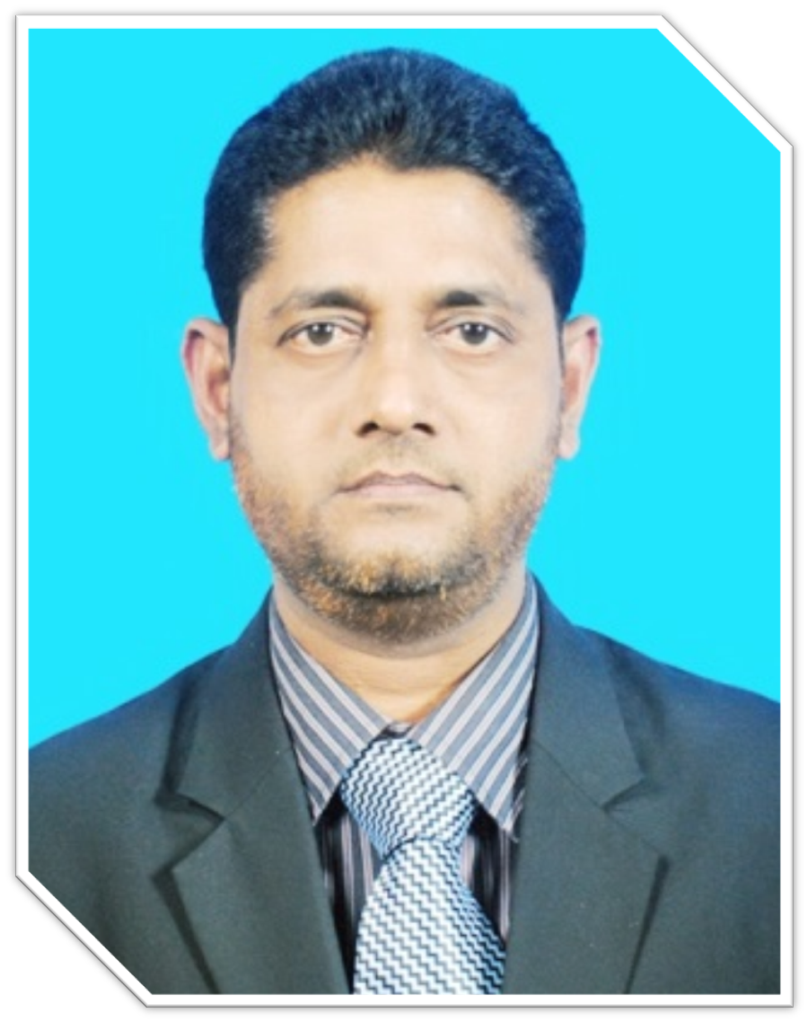